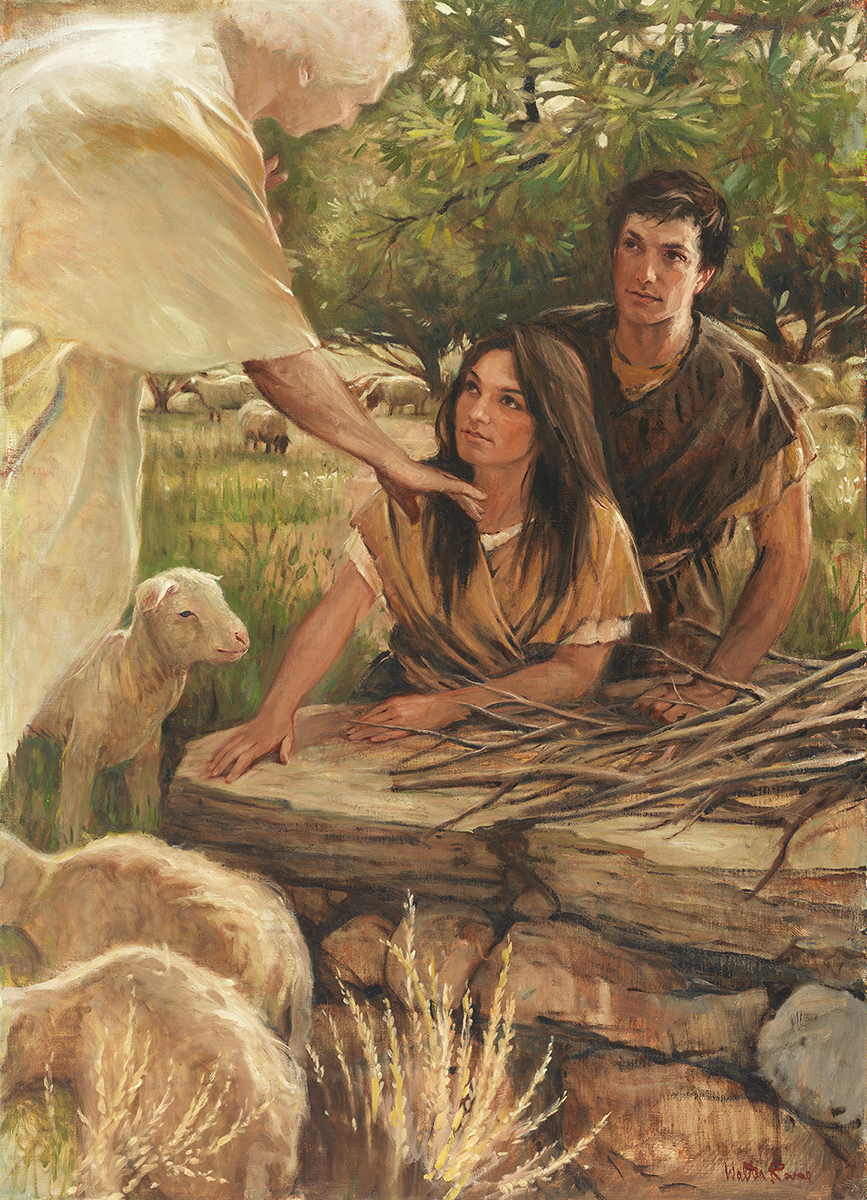 SEMINARY
Old Testament
LESSON 90
1 Samuel 18–24
LESSON 90
1 Samuel 18
“As David behaves wisely and is blessed by the Lord, Saul grows increasingly jealous”
LESSON 90
1 Samuel 18:6-9
6 And it came to pass as they came, when David was returned from the slaughter of the Philistine, that the women came out of all cities of Israel, singing and dancing, to meet king Saul, with tabrets, with joy, and with instruments of musick.
7 And the women answered one another as they played, and said, Saul hath slain his thousands, and David his ten thousands.
8 And Saul was very wroth, and the saying displeased him; and he said, They have ascribed unto David ten thousands, and to me they have ascribed but thousands: and what can he have more but the kingdom?
9 And Saul eyed David from that day and forward.
How did Saul respond to David’s success and recognition in battle?
LESSON 90
1 Samuel 18:10–11
10 ¶ And it came to pass on the morrow, that the evil spirit from God came upon Saul, and he prophesied in the midst of the house: and David played with his hand, as at other times: and there was a javelin in Saul’s hand.
11 And Saul cast the javelin; for he said, I will smite David even to the wall with it. And David avoided out of his presence twice.
What did Saul do because of his jealousy and anger toward David?
What happens to us when we allow ourselves to be jealous and angry?
When we are jealous and angry, we allow the influence of the adversary into our lives.
Why do you think jealousy and anger allow the influence of the adversary into our lives?
LESSON 90
“There are going to be times in our lives when someone else gets an unexpected blessing or receives some special recognition. May I plead with us not to be hurt—and certainly not to feel envious—when good fortune comes to another person? We are not diminished when someone else is added upon. We are not in a race against each other. … The race we are really in is the race against sin, and surely envy is one of the most universal of those” (Jeffrey R. Holland, “The Laborers in the Vineyard,” Ensign or Liahona, May 2012, 31).
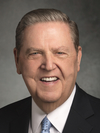 Elder
Jeffrey R. Holland
What reasons did Elder Holland give for why we should not feel envious when others receive blessings?
1 Samuel 18:12-16
12 ¶ And Saul was afraid of David, because the Lord was with him, and was departed from Saul.
13 Therefore Saul removed him from him, and made him his captain over a thousand; and he went out and came in before the people.
14 And David behaved himself wisely in all his ways; and the Lord was with him.
15 Wherefore when Saul saw that he behaved himself very wisely, he was afraid of him.
16 But all Israel and Judah loved David, because he went out and came in before them.
What do you think it means to behave wisely?
LESSON 90
Alma 37:35
O, remember, my son, and learn wisdom in thy youth; yea, learn in thy youth to keep the commandments of God.
What does it mean to behave wisely?
What does the phrase “behaved himself wisely in all his ways” in 1 Samuel 18:14 tell us about David?
What can we learn about behaving wisely from this account about David?
As we behave wisely, we invite the Lord to be with us.
When have you seen someone behave wisely in a difficult situation? What lessons did you learn?
What can you do to behave wisely in your everyday life?
LESSON 90
1 Samuel 19-22
“David receives help as he 
flees from Saul”
LESSON 90
1 Samuel 19:18
¶ So David fled, and escaped, and came to Samuel to Ramah, and told him all that Saul had done to him. And he and Samuel went and dwelt in Naioth.
Why do you think it was wise for David to go to the prophet?
LESSON 90
1 Samuel 23-24
“David chooses to not kill Saul”
LESSON 90
How should you respond to the opportunity to get revenge? Why?
1 Samuel 24:1-3
1 And it came to pass, when Saul was returned from following the Philistines, that it was told him, saying, Behold, David is in the wilderness of En-gedi.
2 Then Saul took three thousand chosen men out of all Israel, and went to seek David and his men upon the rocks of the wild goats.
3 And he came to the sheepcotes by the way, where was a cave; and Saul went in to cover his feet: and David and his men remained in the sides of the cave.
What situation did David find himself in?
How might you have felt if you had been in David’s position and realized that the man who had been trying to kill you was vulnerable and in the cave where you were hiding?
LESSON 90
1 Samuel 24:4-7
4 And the men of David said unto him, Behold the day of which the Lord said unto thee, Behold, I will deliver thine enemy into thine hand, that thou mayest do to him as it shall seem good unto thee. Then David arose, and cut off the skirt of Saul’s robe privily.
5 And it came to pass afterward, that David’s heart smote him, because he had cut off Saul’s skirt.
6 And he said unto his men, The Lord forbid that I should do this thing unto my master, the Lord’s anointed, to stretch forth mine hand against him, seeing he is the anointed of the Lord.
7 So David stayed his servants with these words, and suffered them not to rise against Saul. But Saul rose up out of the cave, and went on his way.
What did David do to Saul?
How might you have felt when you found out that David had spared your life?
LESSON 90
1 Samuel 24:8-15
8 David also arose afterward, and went out of the cave, and cried after Saul, saying, My lord the king. And when Saul looked behind him, David stooped with his face to the earth, and bowed himself.
9 ¶ And David said to Saul, Wherefore hearest thou men’s words, saying, Behold, David seeketh thy hurt?
10 Behold, this day thine eyes have seen how that the Lord had delivered thee to day into mine hand in the cave: and some bade me kill thee: but mine eye spared thee; and I said, I will not put forth mine hand against my lord; for he is the Lord’s anointed.
11 Moreover, my father, see, yea, see the skirt of thy robe in my hand: for in that I cut off the skirt of thy robe, and killed thee not, know thou and see that there is neither evil nor transgression in mine hand, and I have not sinned against thee; yet thou huntest my soul to take it.
12 The Lord judge between me and thee, and the Lord avenge me of thee: but mine hand shall not be upon thee.
13 As saith the proverb of the ancients, Wickedness proceedeth from the wicked: but mine hand shall not be upon thee.
14 After whom is the king of Israel come out? after whom dost thou pursue? after a dead dog, after a flea.
15 The Lord therefore be judge, and judge between me and thee, and see, and plead my cause, and deliver me out of thine hand.
LESSON 90
Who did David say was the judge between him and Saul?
What does David’s remark that he would not “put forth [his] hand against … the Lord’s anointed” (verse 10) teach us about David?
What principle can we learn from David about not seeking revenge against those who have hurt us?
Because the Lord is a perfect judge, we do not need to seek revenge against those who have hurt us.
What might be the danger in our trying to judge others?
LESSON 90